對室內裝修設計的了解
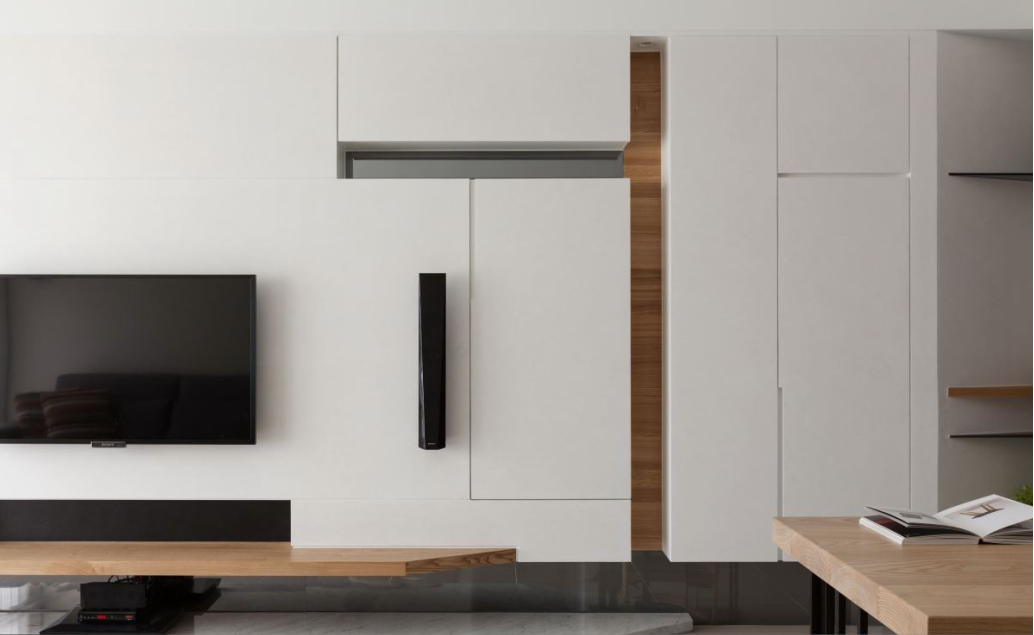 一個好的設計師,須要具備
創意、耐心、細心及堅持品質的心。
一、價格二、設計風格 走向三、材質定位四、安全性五、使用功能六 、施工品質七、完工服務
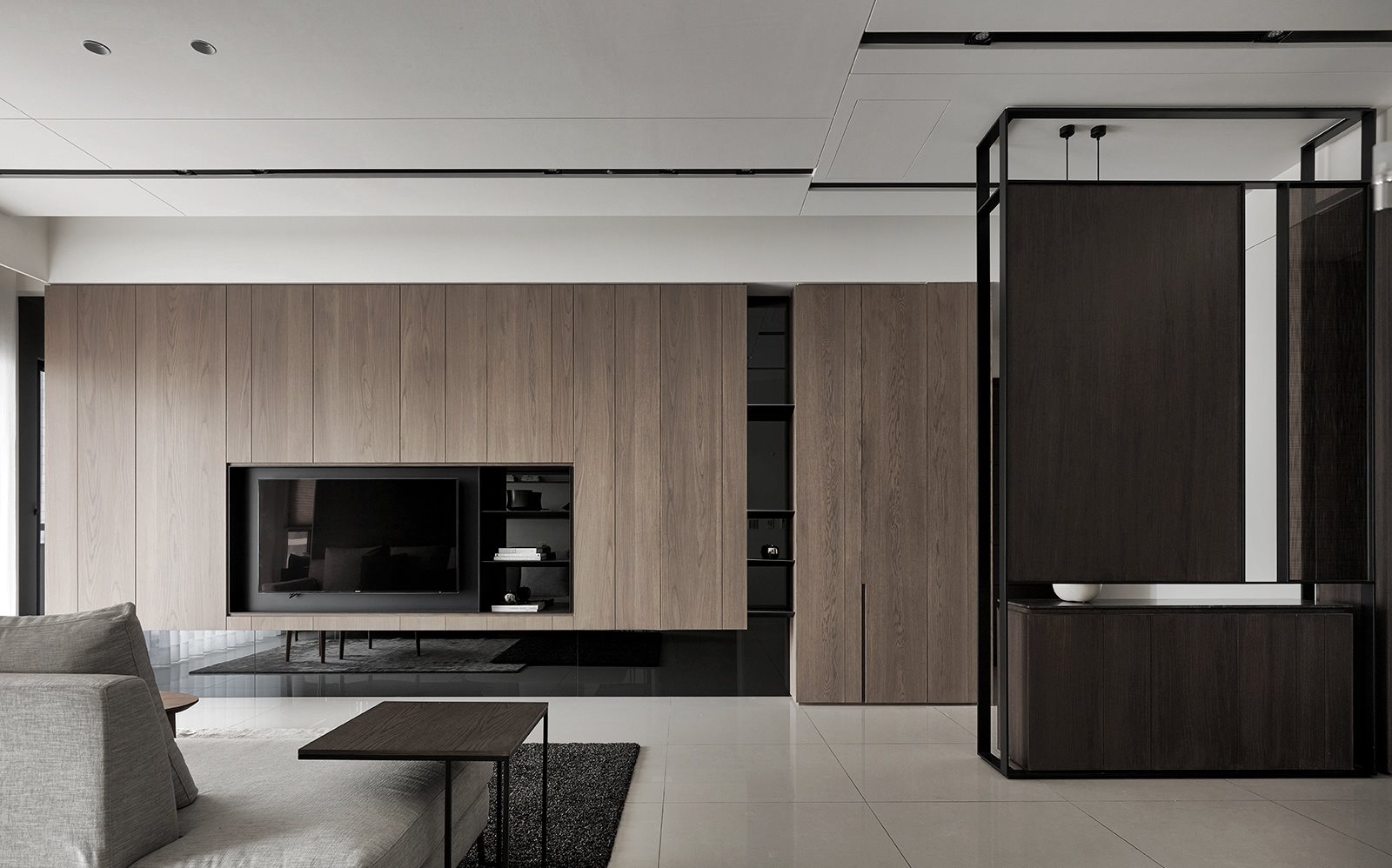 一、價格(報價的盲點)
1、依個人(設計師)之知名度及風評去定位,所以市場室內設計費用高低參差不齊,有些不肖設計師會玩弄業主的心態,前段報價以低價模糊得標進場施工,在施作工程當下,再以各種不同名目進行追加的方式(假使業主不同意追加項目)以停工為手段,所以才會有新聞上的裝修糾紛,造成社會一般大眾對設計師行業觀感不佳。

2、在尚未報價簽約前,與業主熟識,先進場施工,完工後再跟業主報價,但往往這種流程會跟業主的想法認知有一段的差距,造成不愉快的裝修經驗。

3、某些設計人員 以個人工作室的方式接案,因為工作室的門檻標準較為低(不用公司行號登記),所以有許多設計相關從業人員,在相關產業從事裝修產業不到半年,自立門戶以個人工作室的方式接案施工,但往往因為現場經驗不足,現場施工品質不良,造成往後業主與設計師溝通認知上的糾紛,導致無法順利完工。

4、一般室內設計工程,一個案子從業主接觸→規畫→施工→完工, 這段時間至少要花費設計師四個月的工作作業時間。

5 、一般正常的設計合約:
先行簽設計合約→業主溝通→繪製平面配置圖及確認後→進行施工圖細部圖說設計圖估價→
雙方確認估價單價格後→簽定施工工程合約→工班進場施工
(簽定合約是為了要保障雙方的權力範圍,才能夠有完整清楚的規畫細節,才不會造成誤會及灰色地帶)
二、設計風格(在於創新)
1、古典
2、新古典  
3、”和“禪風
4、鄉村風(美式,南法,法式,北歐,南歐)
5、混搭風
6、極簡風
7、工業風
8、無印良品風格
9、中國風
10、往後尚有更多不同的風格,待設計師去創造發想設計…..
古典
新古典
”和“禪風
鄉村風(美式,南法法式,北歐,南歐)
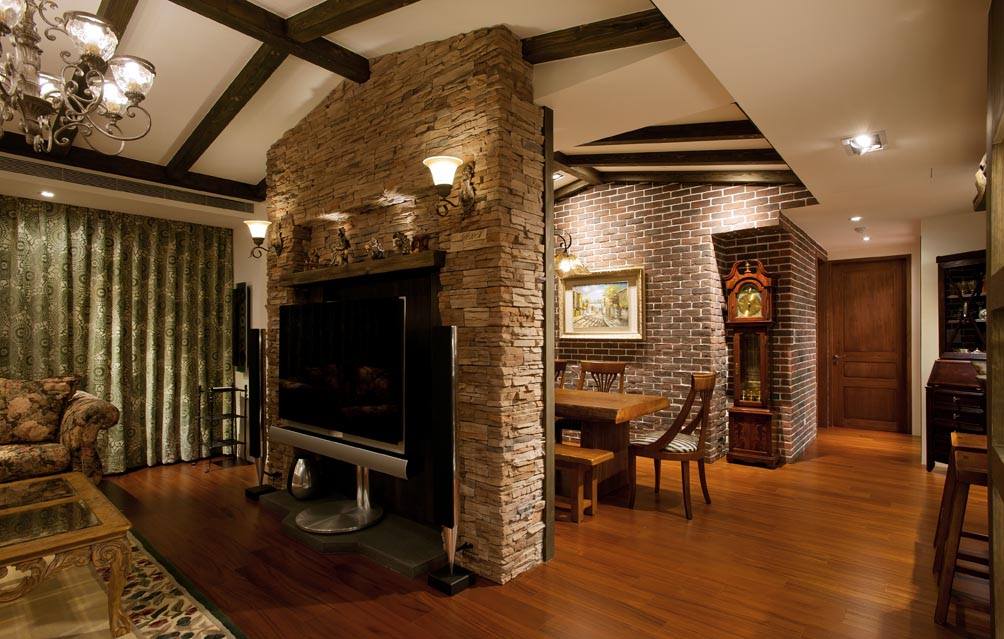 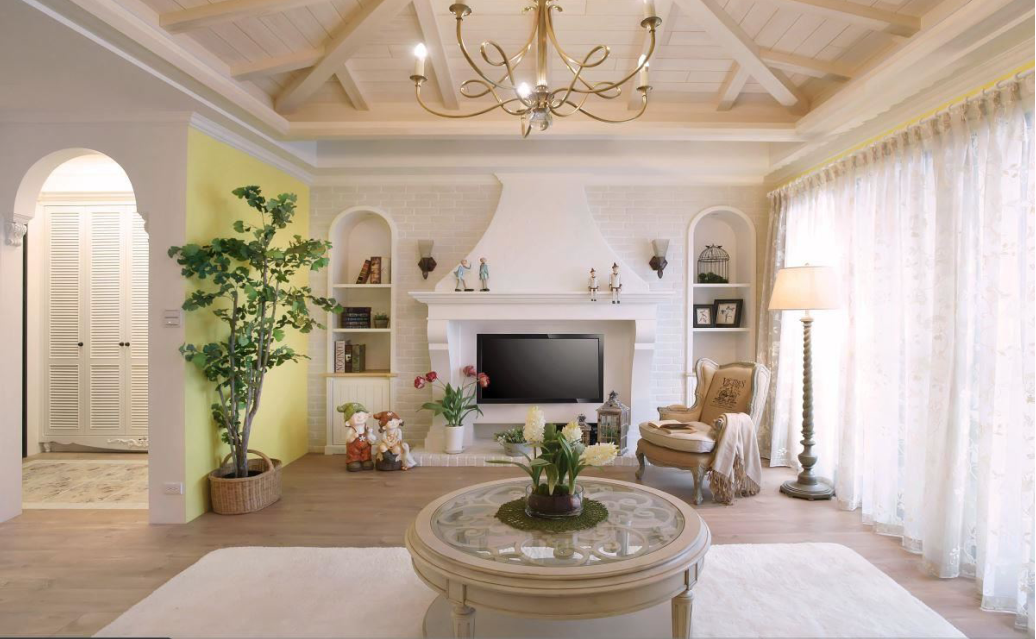 混搭風
極簡風
工業風格
無印風格
中國風格
三、材質定位
現在使用的大致以綠建材為主,以低甲醛,可回收,不影響人體健康及環保材料為主。

像是木材、礦物板材、環保油漆、鐵件、玻璃壁紙等等。
四、安全性
1 、低甲醛的涵蓋範圍
A.值得一提的是,現在木材提倡低防腐(福馬林),含35 ％-40 ％甲醛“為防蟲、防腐、消毒及漂白,對人體有相當的傷害程度,進而禁止使用防腐(福馬林),但也會造成木材有蟲卵依附的問題產生。
木心板係數:F1=0.1ppm以下  / F2=0.2ppm/  F3=2.0ppm
塑合板係數   E0=0  /E1=0.1ppm以下  /E2=0.1ppm ~ 1.0ppm /E3=1.0~2.3ppm以下

B.油漆塗料的成份,現在也逐漸減少甲苯、二甲苯的使用，有國家標準CNS認證的產品也是環保塗料基本的品質保證，目前政府也有推動環保產品的認證，鼓勵使用環保標章及綠建材標章認證的產品，讓地球能永續經營及維護室內居住環境的安全，以提升居家生活品質為目標（檢測幅射、石棉、甲醛、VOC「揮發性有機氣體」、TVOC及八大重金屬含量）
C.減少尖銳的桌角,以防止小朋友大人撞傷。
D.玻璃使用強化安全玻璃。
E.減少在天花板垂吊重物(如吊燈、玻璃、磁磚、石材、特殊素材等等) 。
F.地面材質儘量使用防滑面材。
五、使用功能
為業主量身打造專屬的收納儲藏機能，使用性及配合空間風格的搭配性相符且不衝突。
利用多功能五金，讓簡單的空間能夠創造出更有效率的收納方式。讓一些畸零空間(三角形或弧形)以及斜角屋也可以創造出夾層的利用空間。
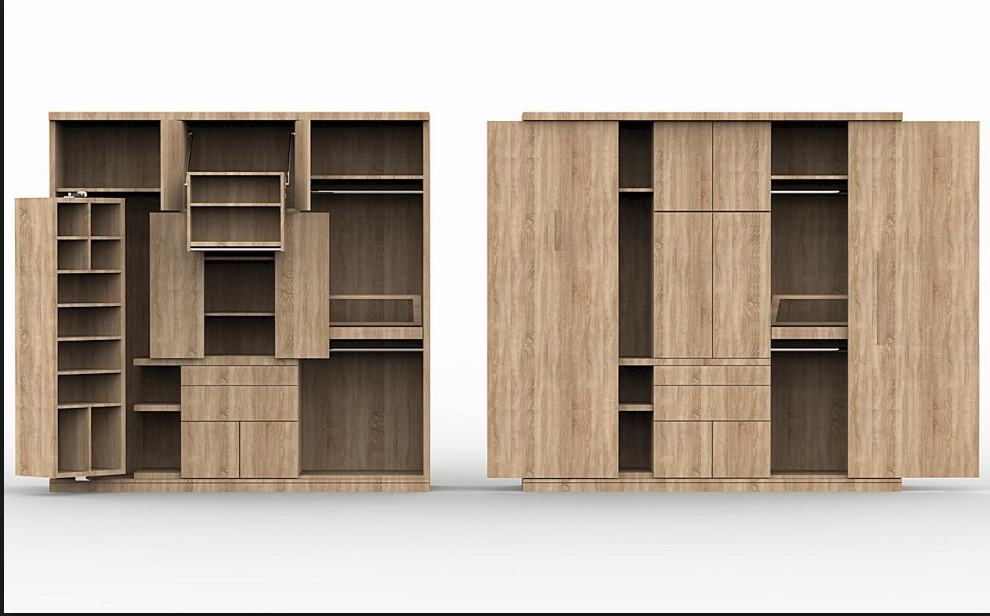 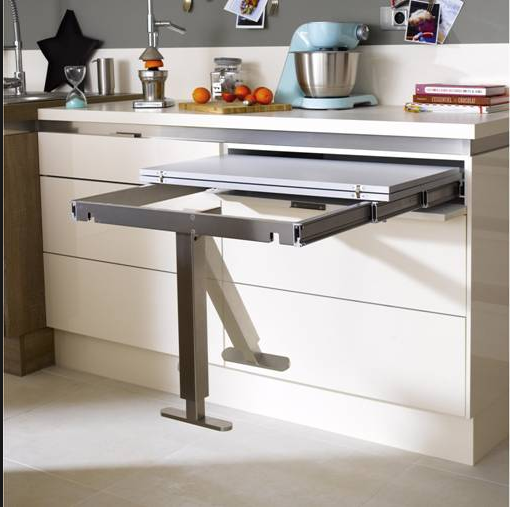 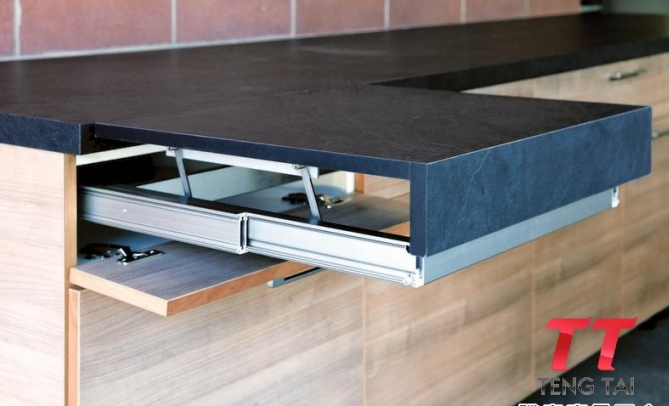 六、施工品質
一般來說,品質的堅持是最困難的,關係到程序、材料、人員。
程序 :因為對的程序,才能有好的施工環境及品質,如果程序顛倒,即使品質在好的素材,也不會有好的作品。

材料: 挑選好的素材,能創造出精緻的成品,以及優良的作品。

人: 師傅與設計師是作品最主要基石,師傅施工的品質、完美責任施工及設計師堅持品質,嚴格的督導,才能孕育出美麗的作品。
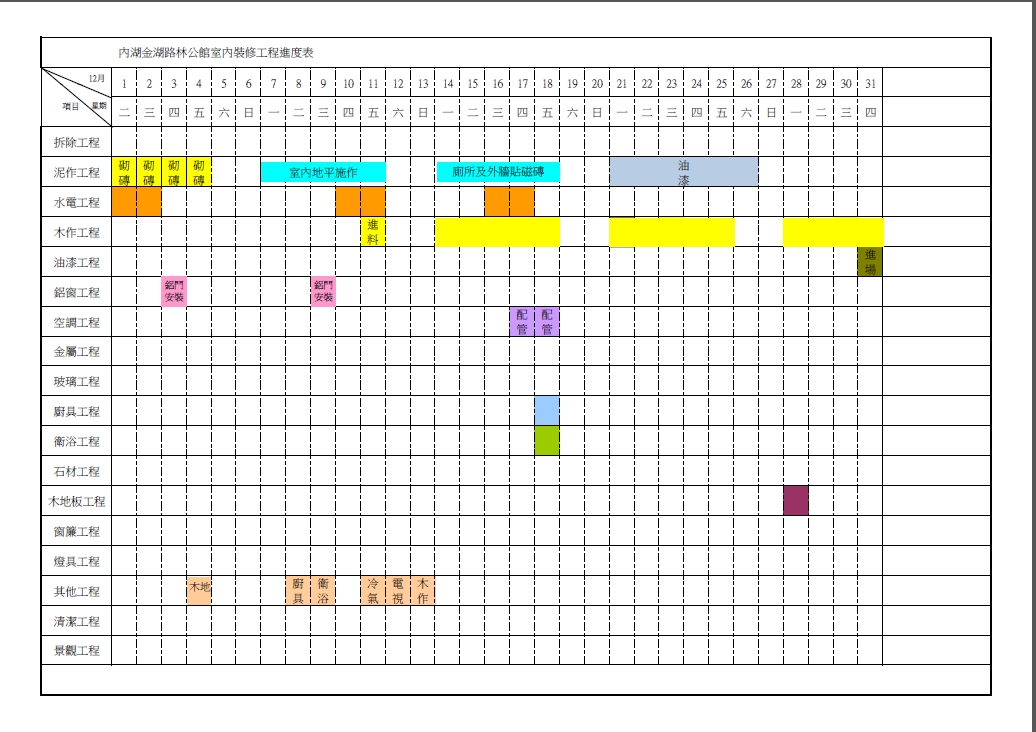 七、完工服務
在現今全球國際上,不管您是從事任何一項行業,售後服務已經成為每家公司企業成長最重要的”代名詞“,有好的服務,才有永續經營的條件,在目前網際網路發達的年代,太多業主沈迷在”價格”迷思當中,一切依照價格為依歸, 人腦為什麼到現在還勝過於電腦,就是因為有感情及感覺,不同的思考模式,產生不同超越於電腦的組合,人與人之間是需要彼此的互動與有所了解,如同設計師一樣,有了深入的了解,真心的關懷,才能孕育出人與人之間最好的作品。
案例一(現況)
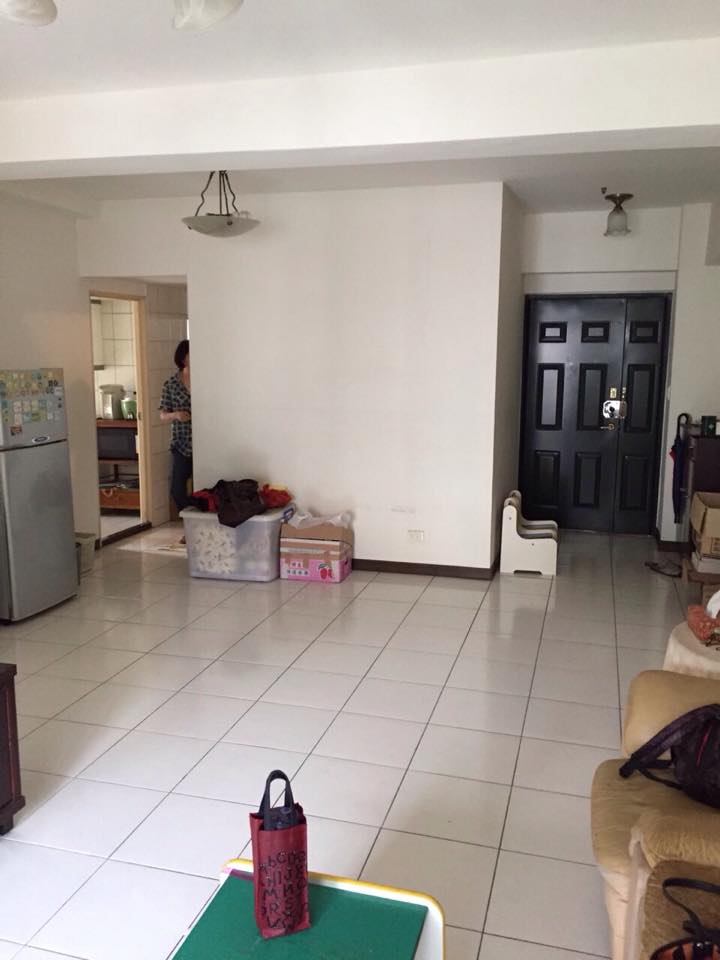 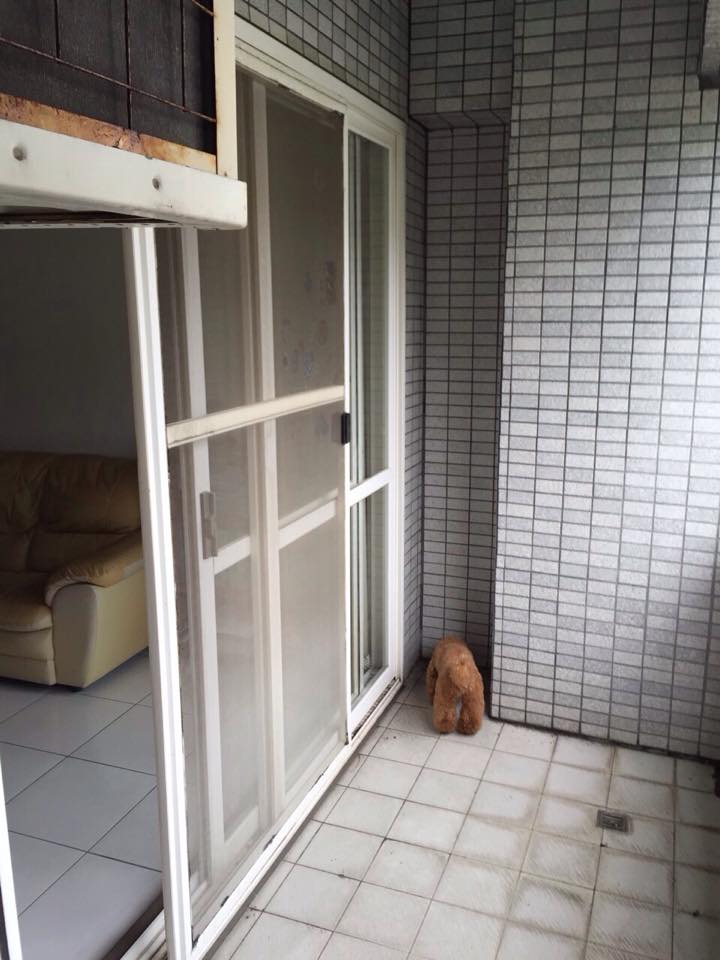 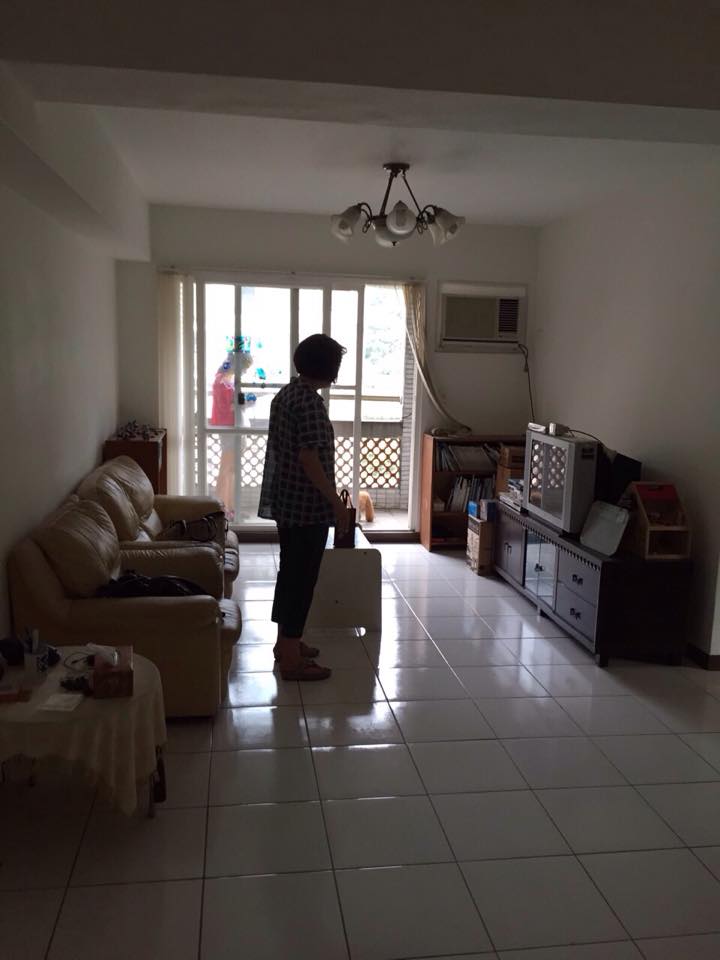 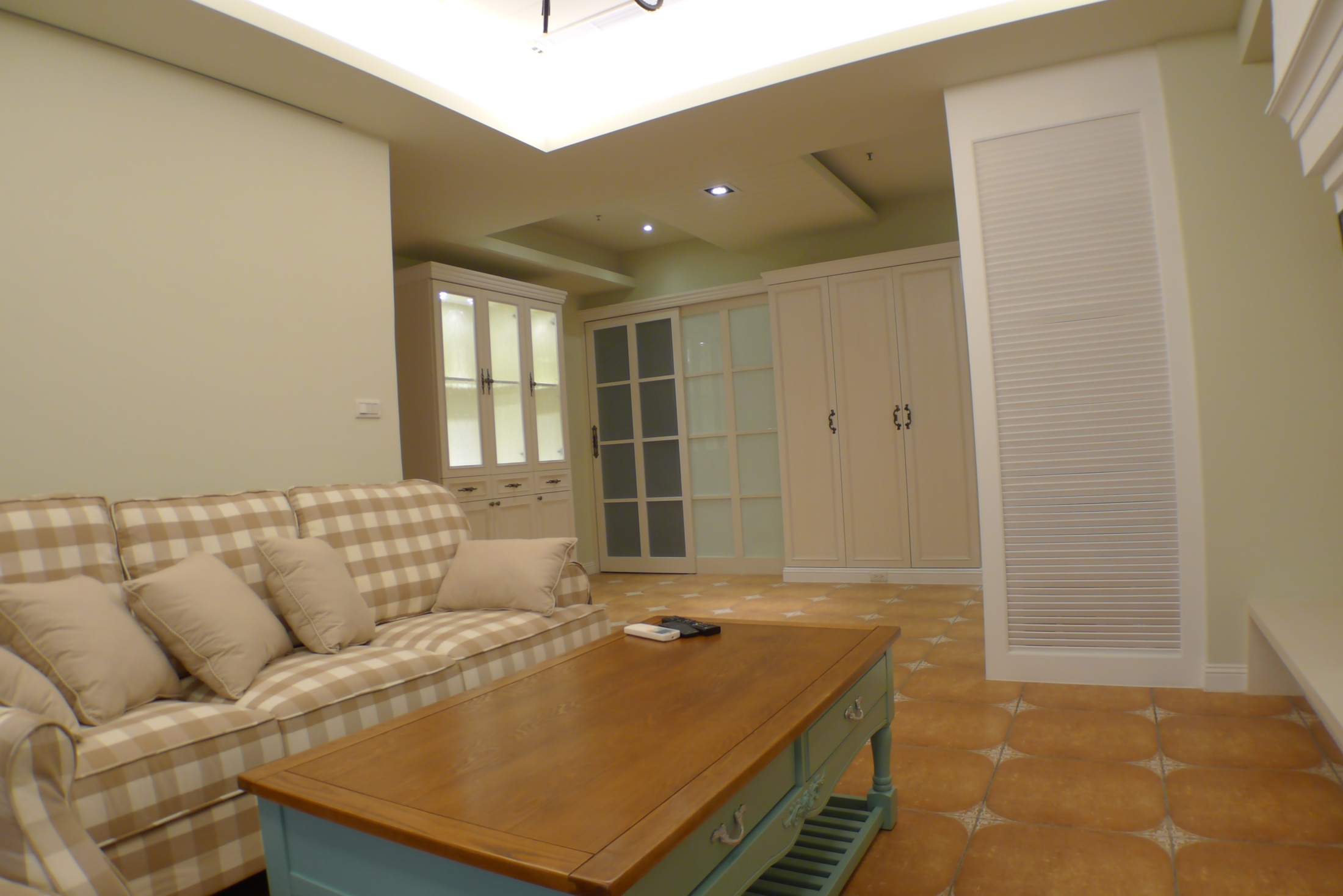 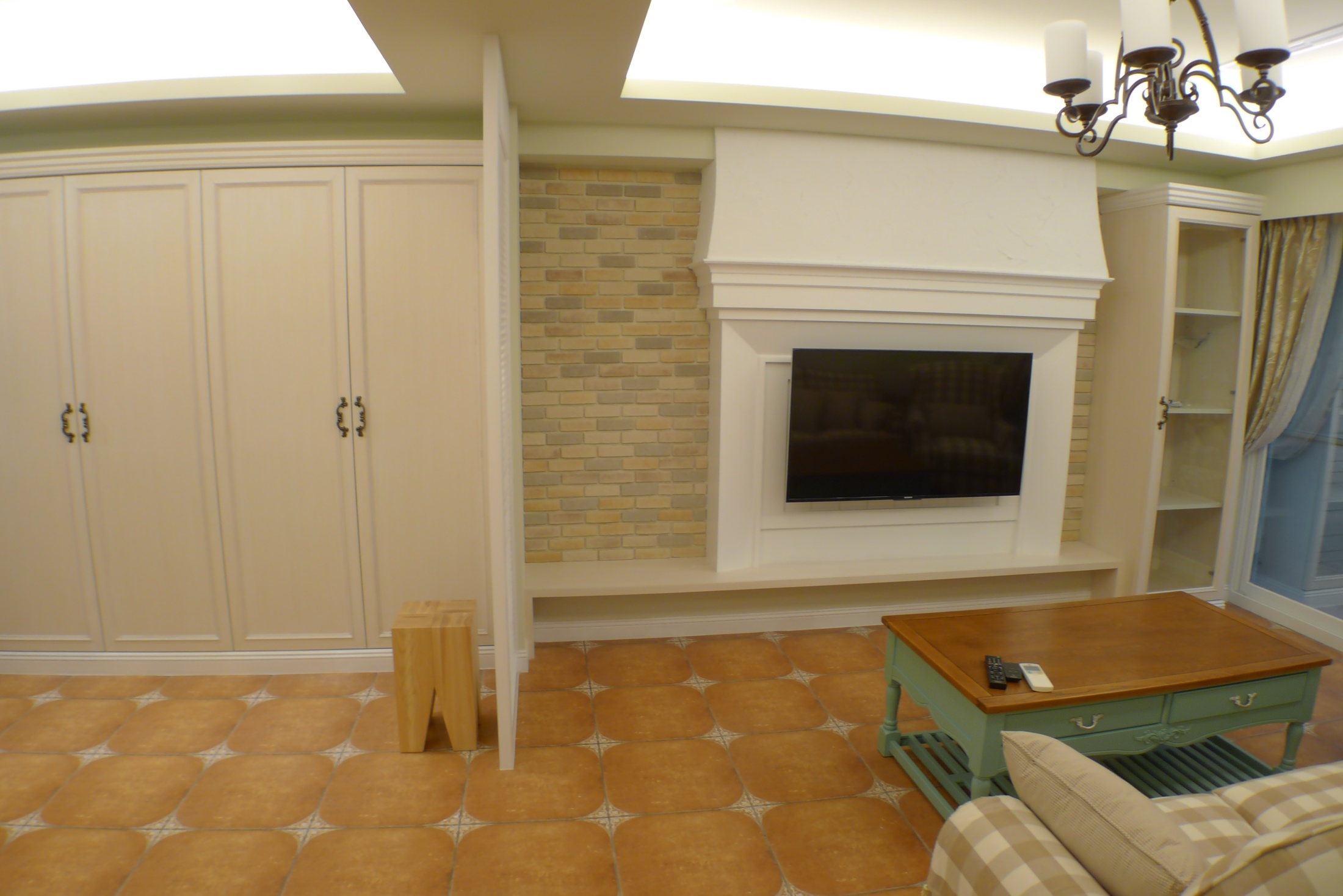 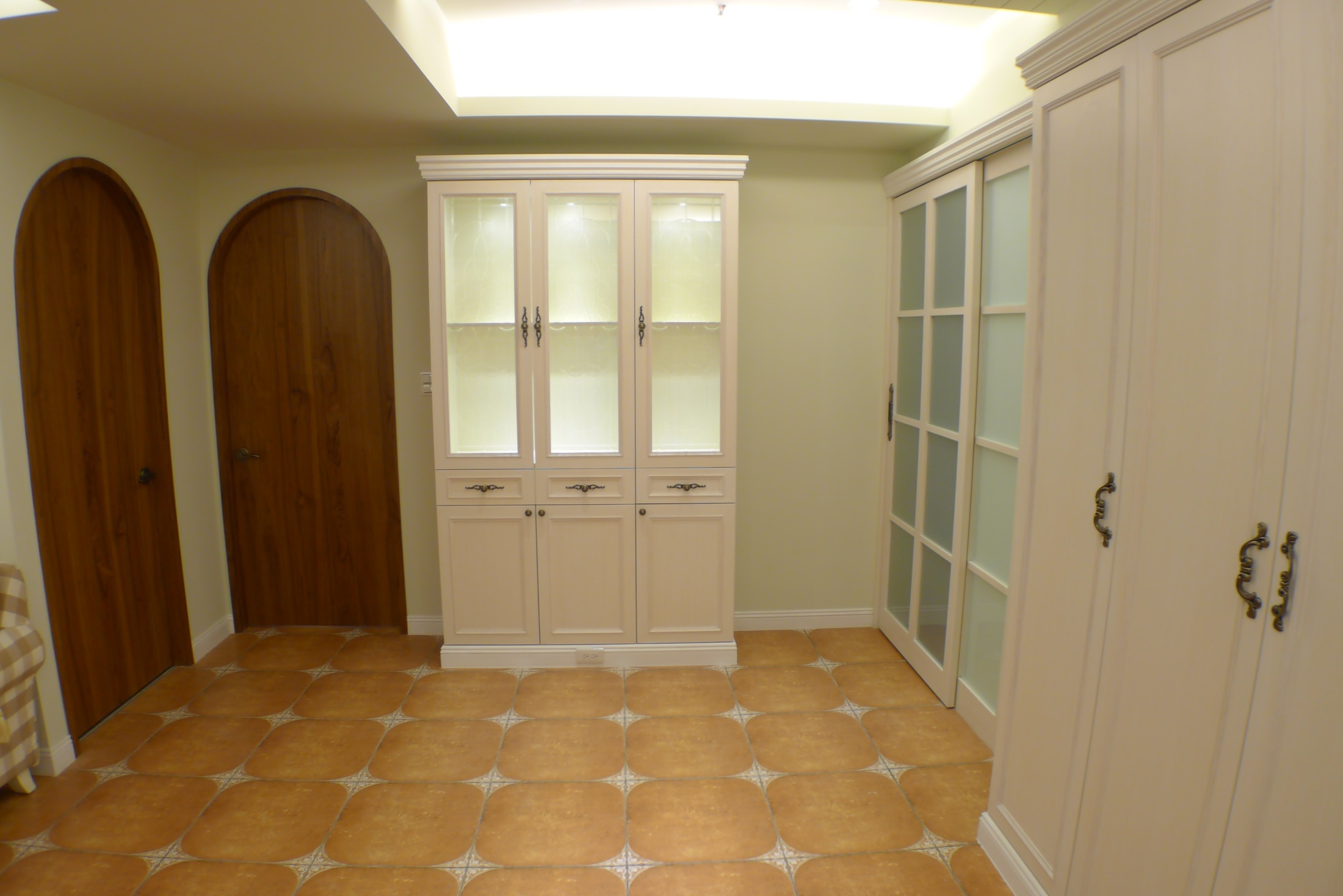 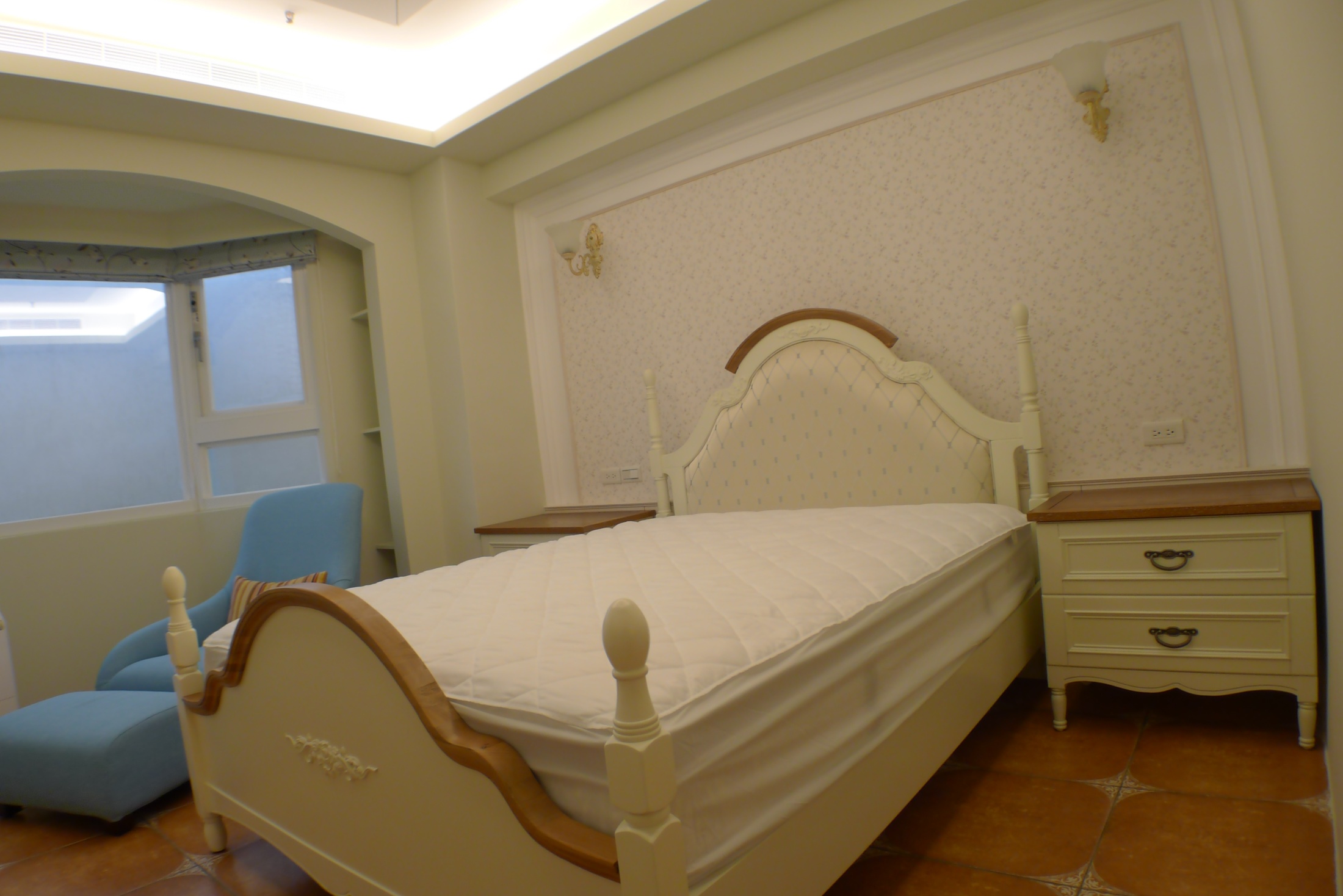 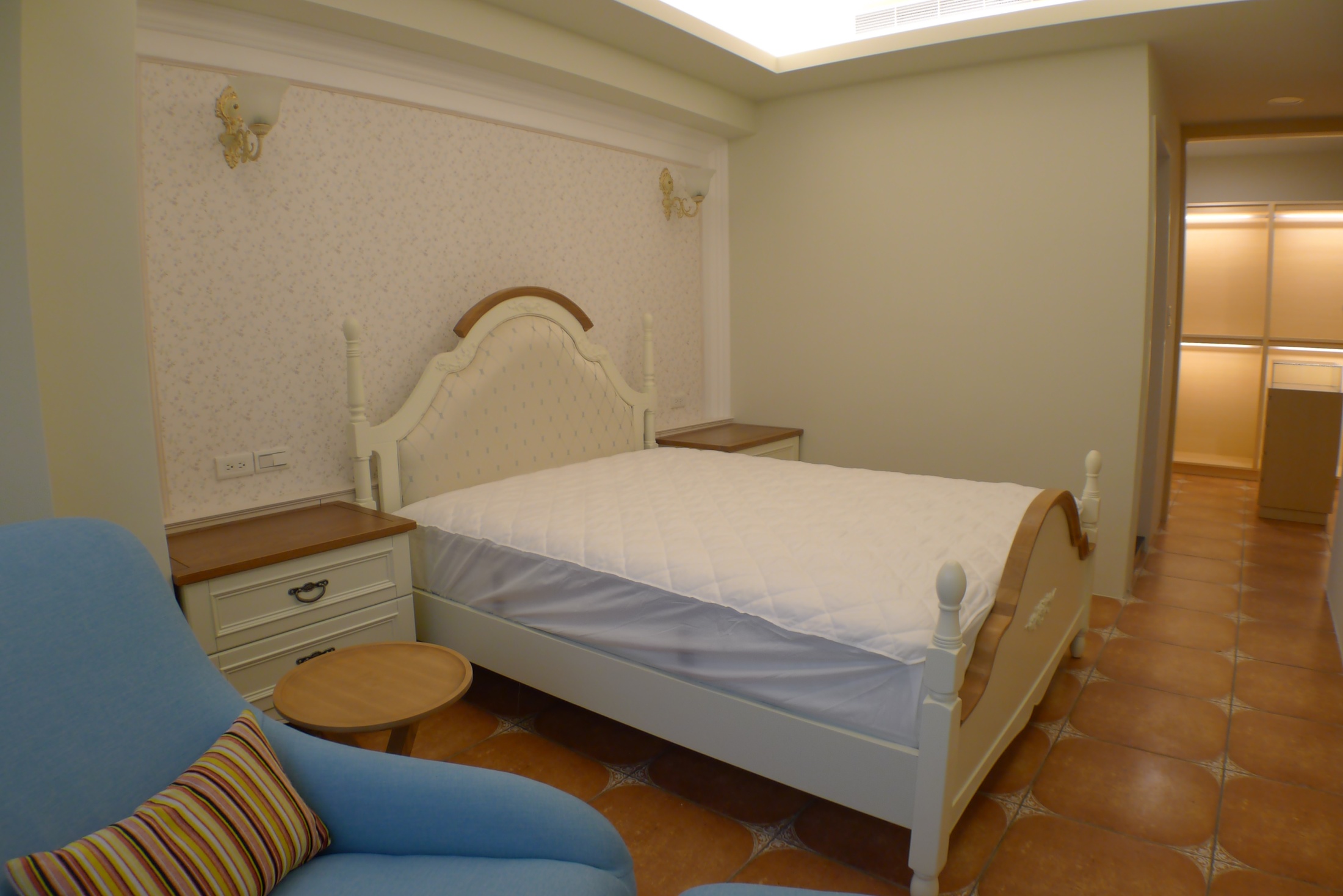 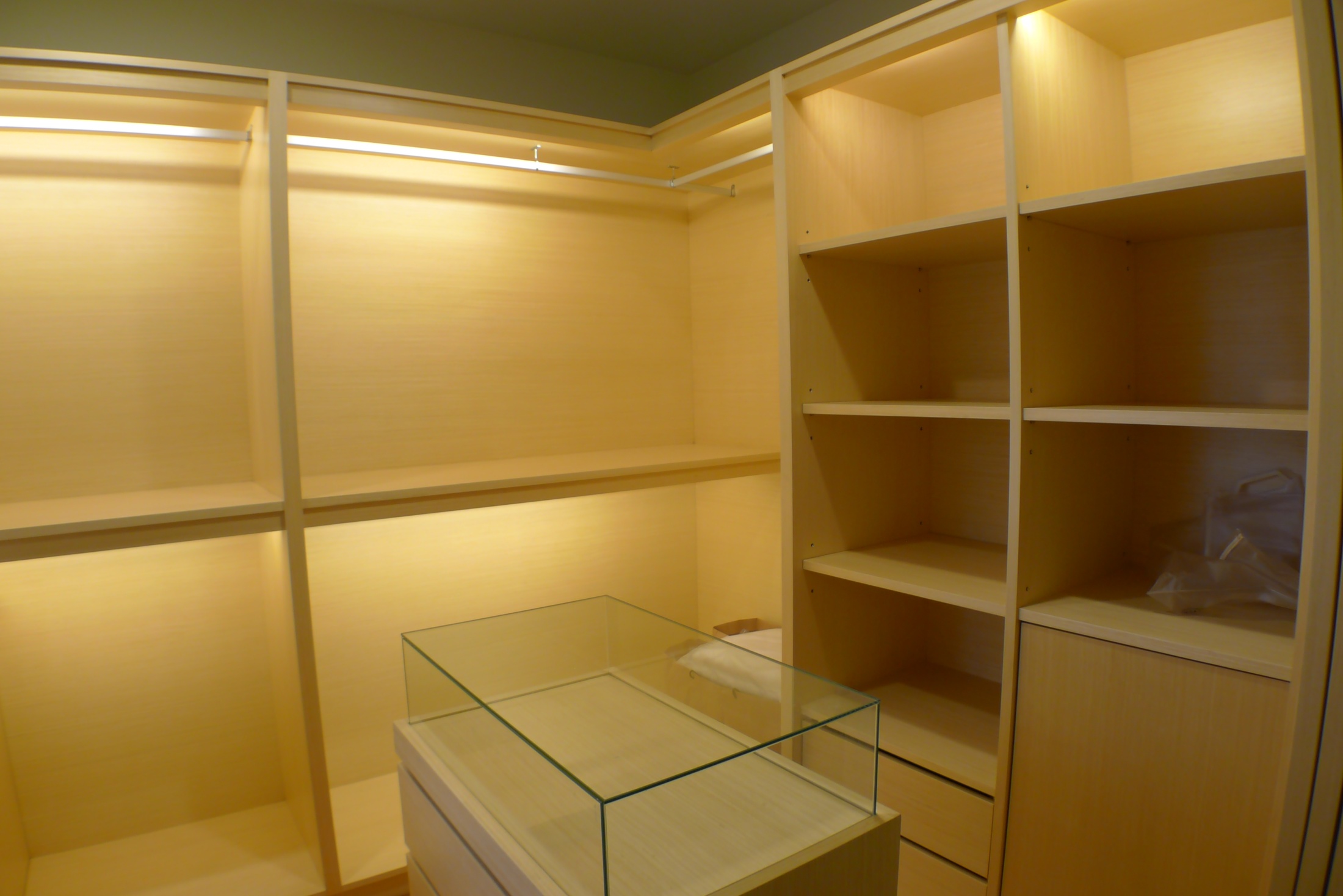 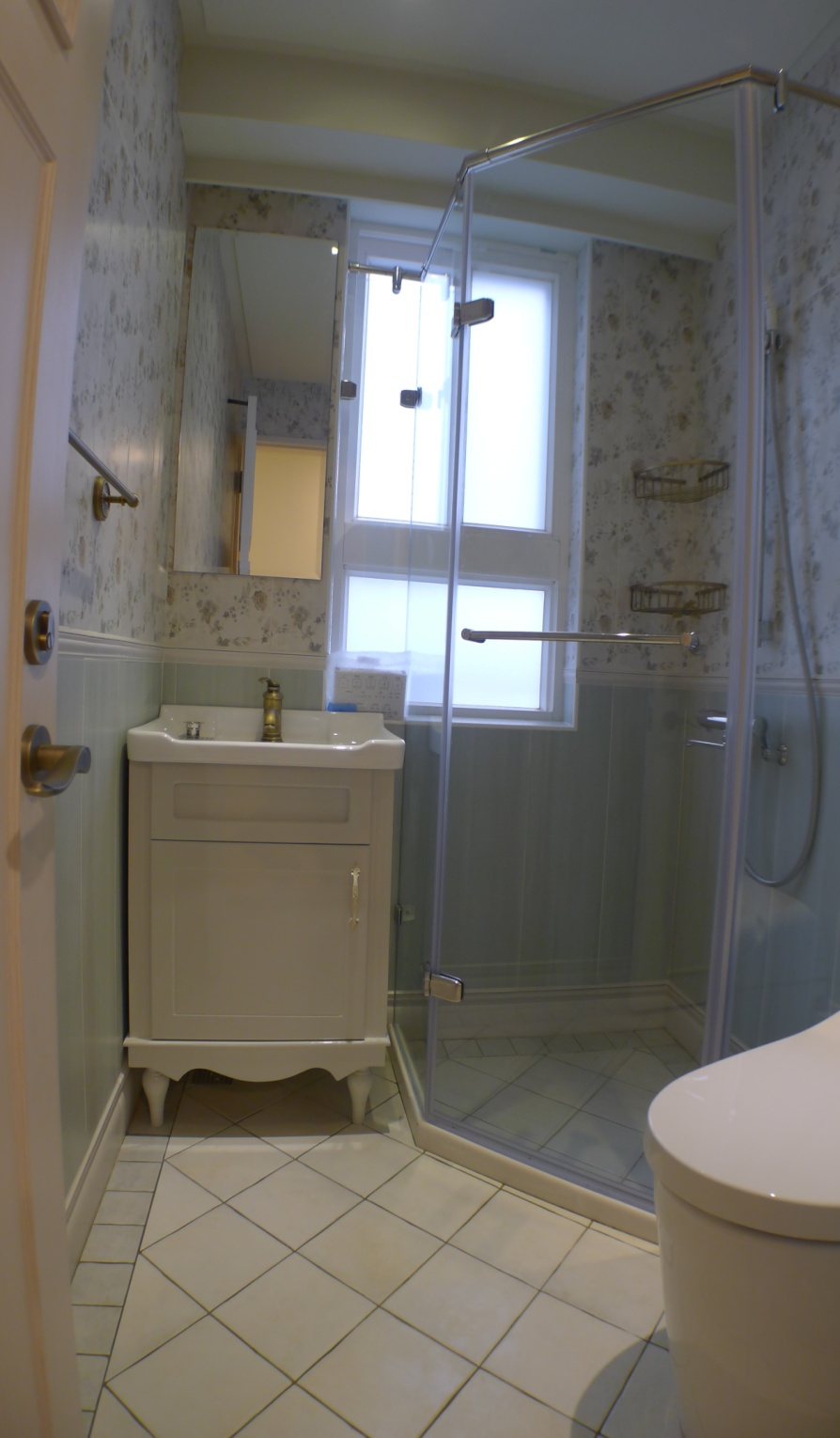 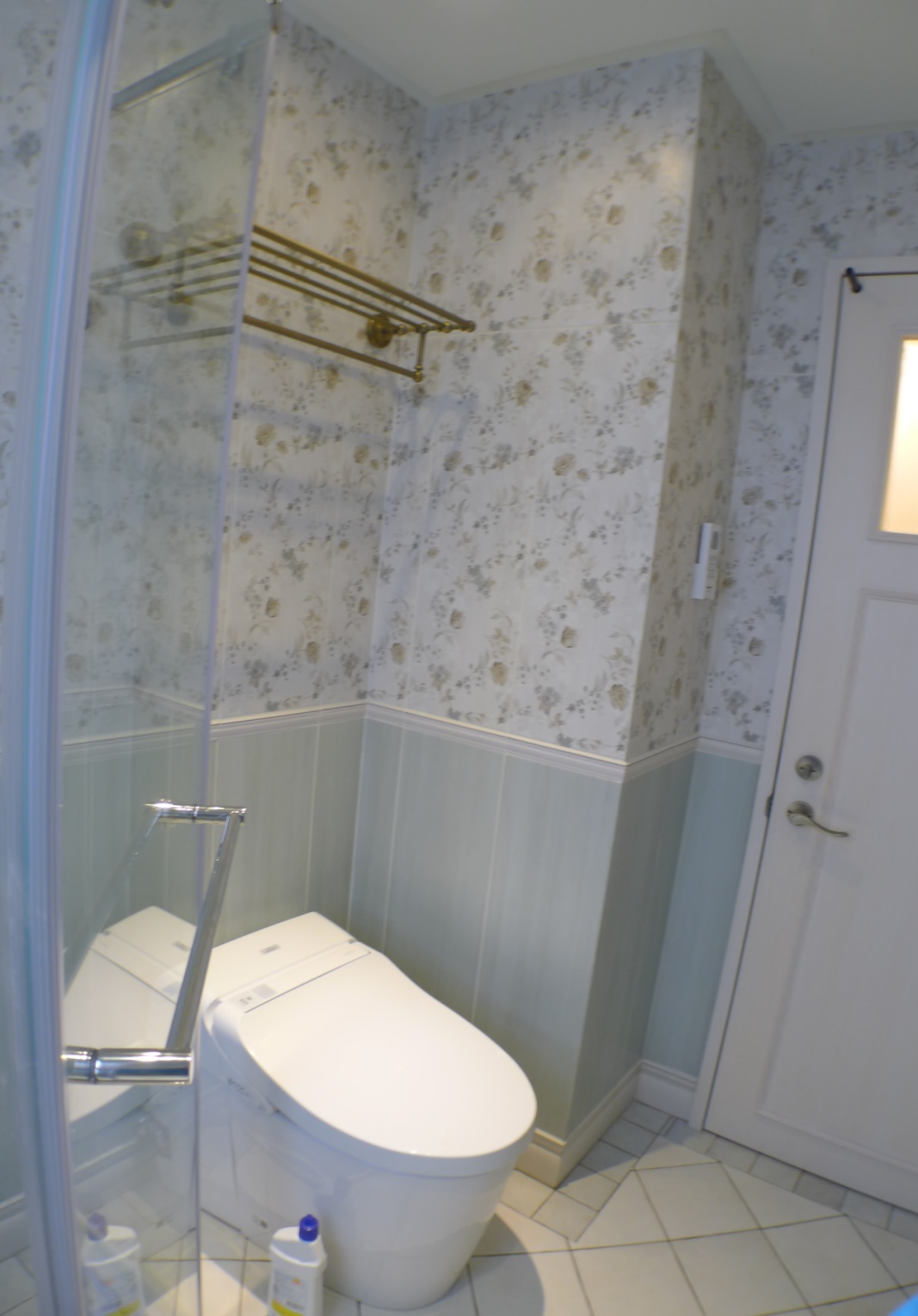 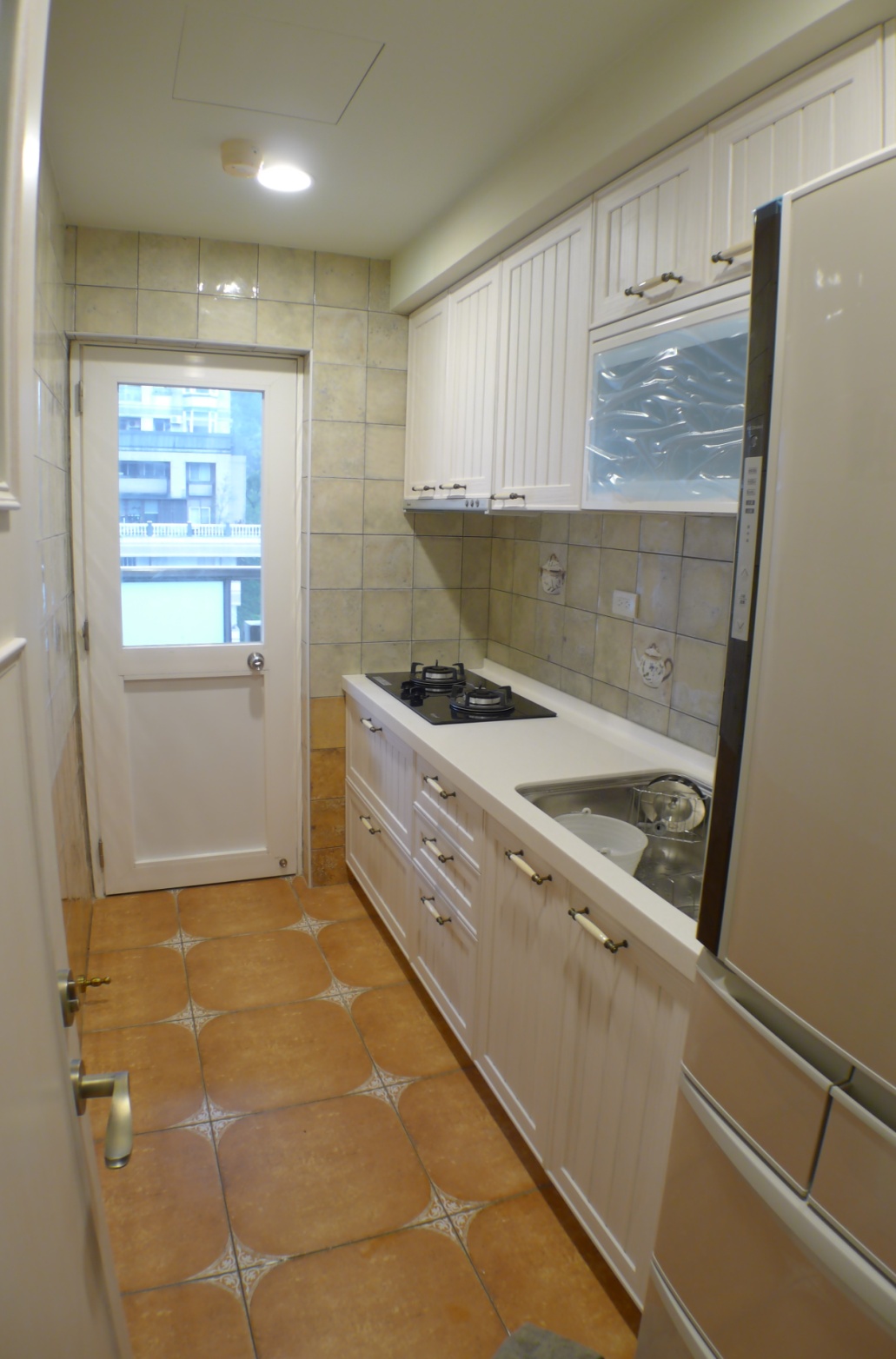 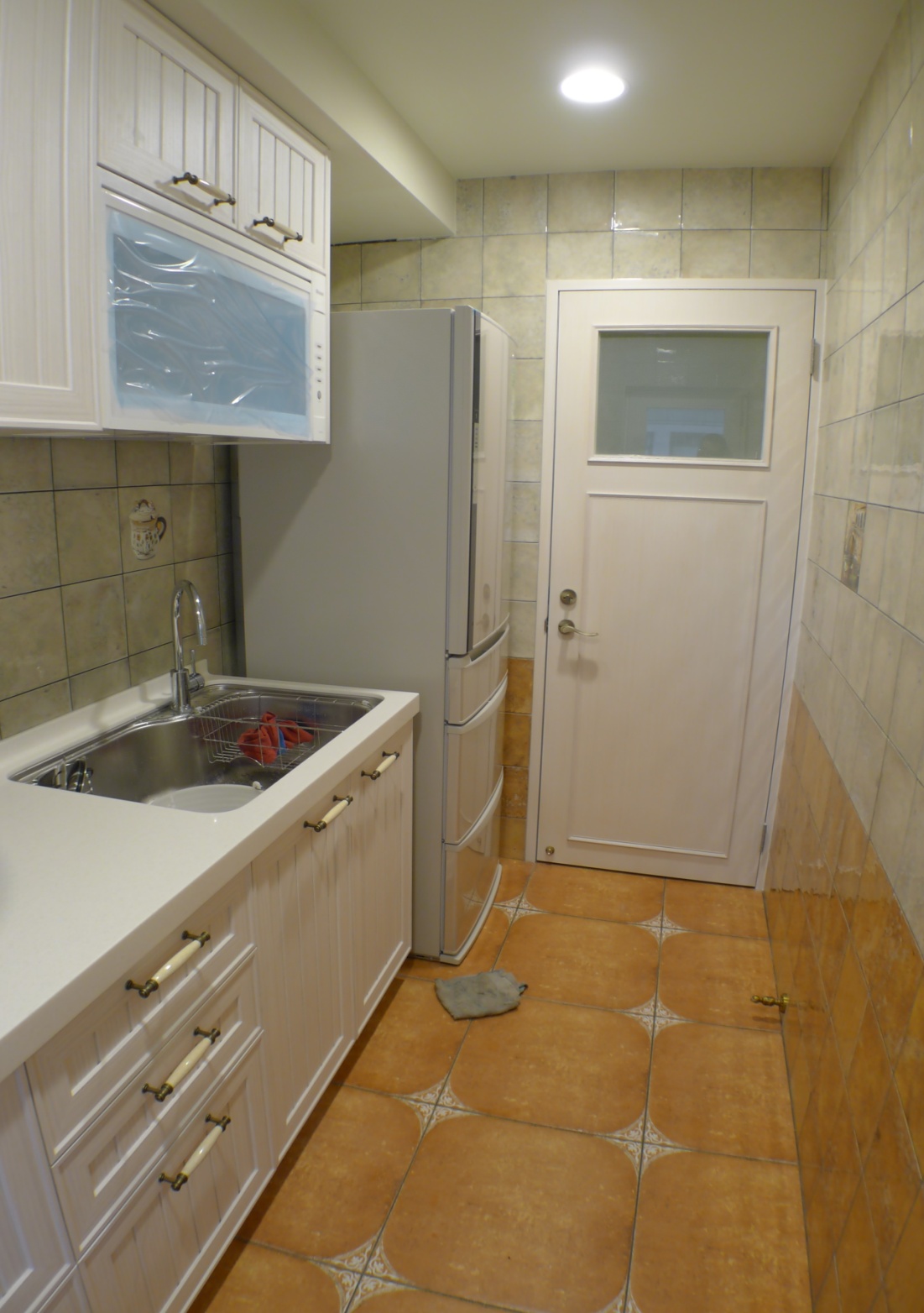 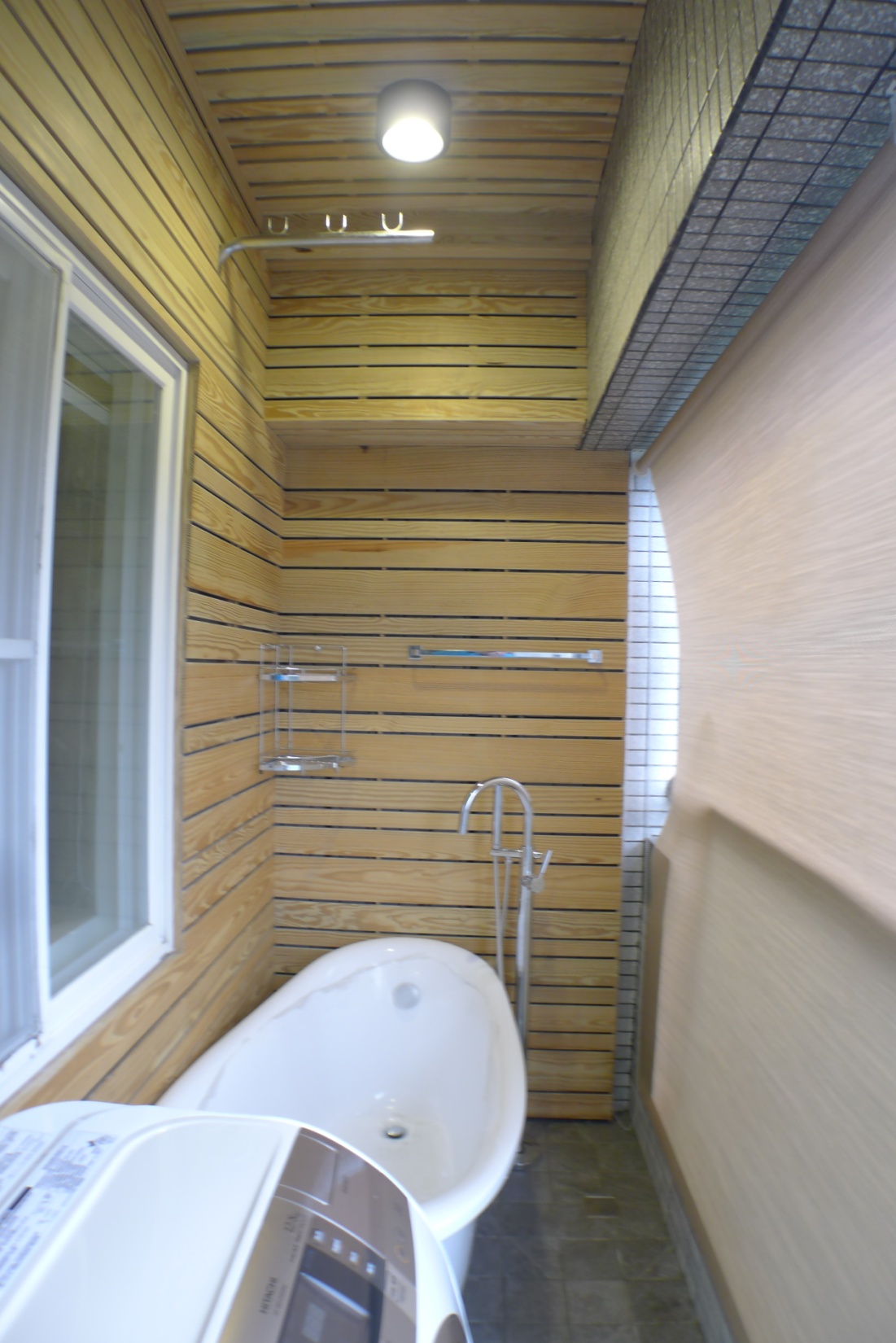 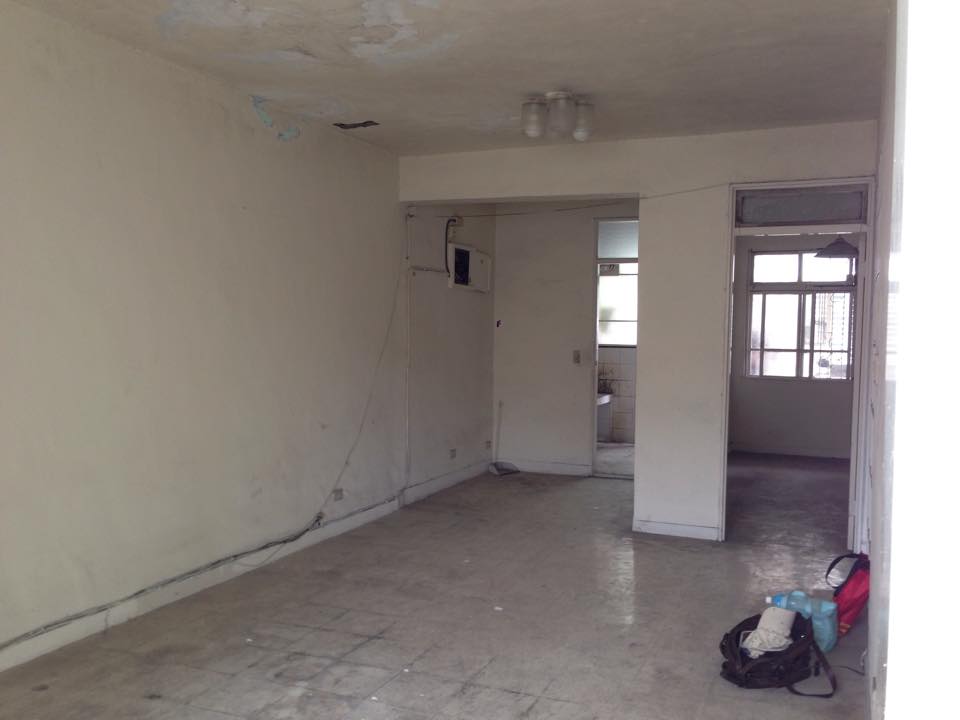 案例二(現況)
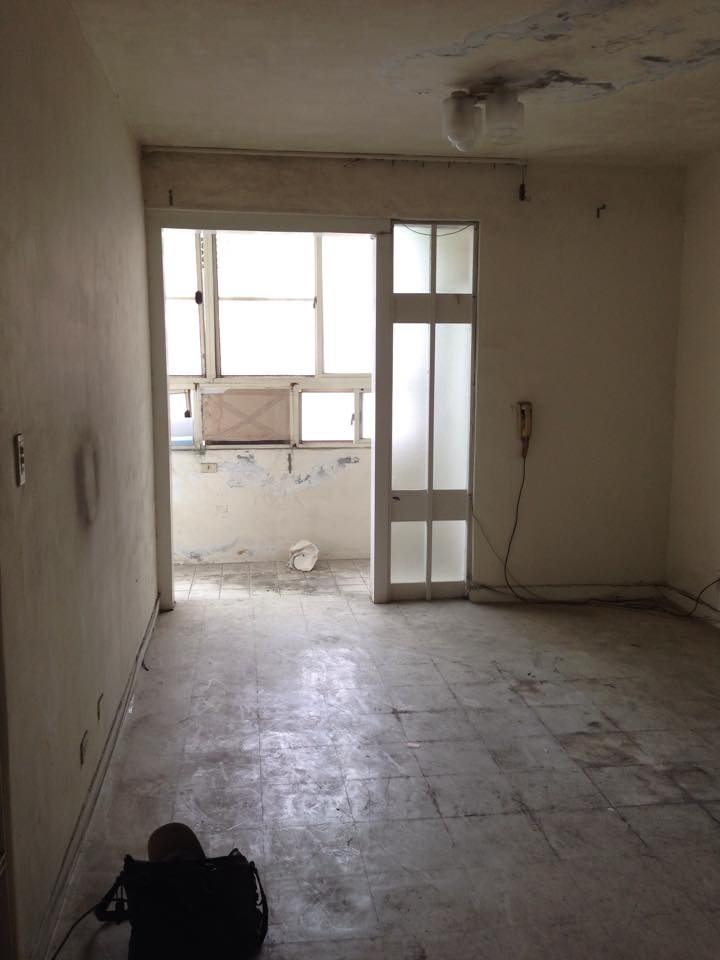 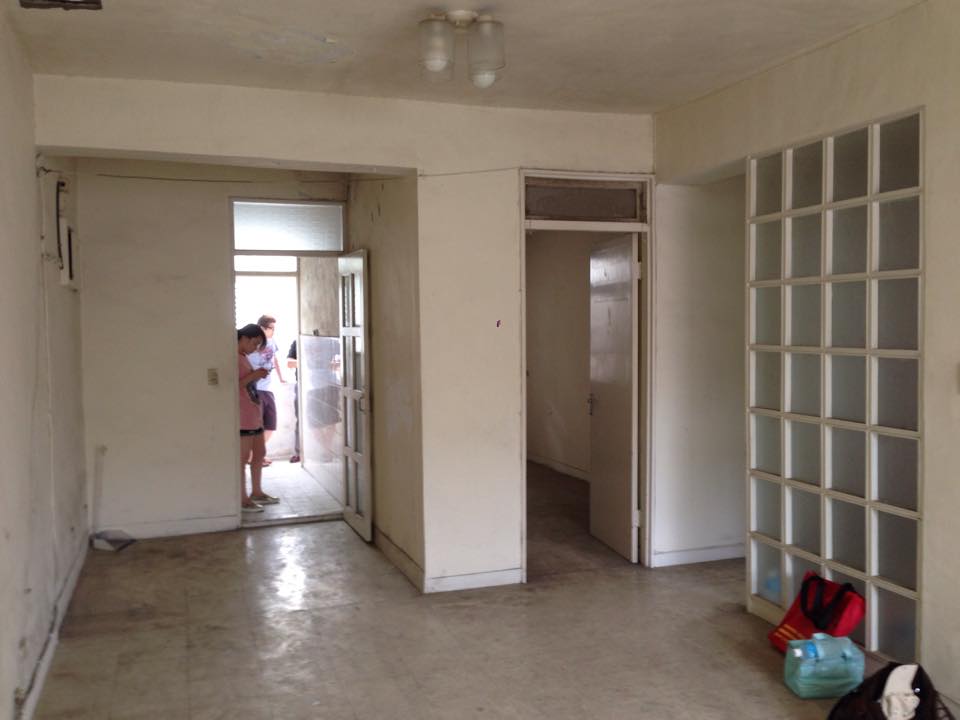 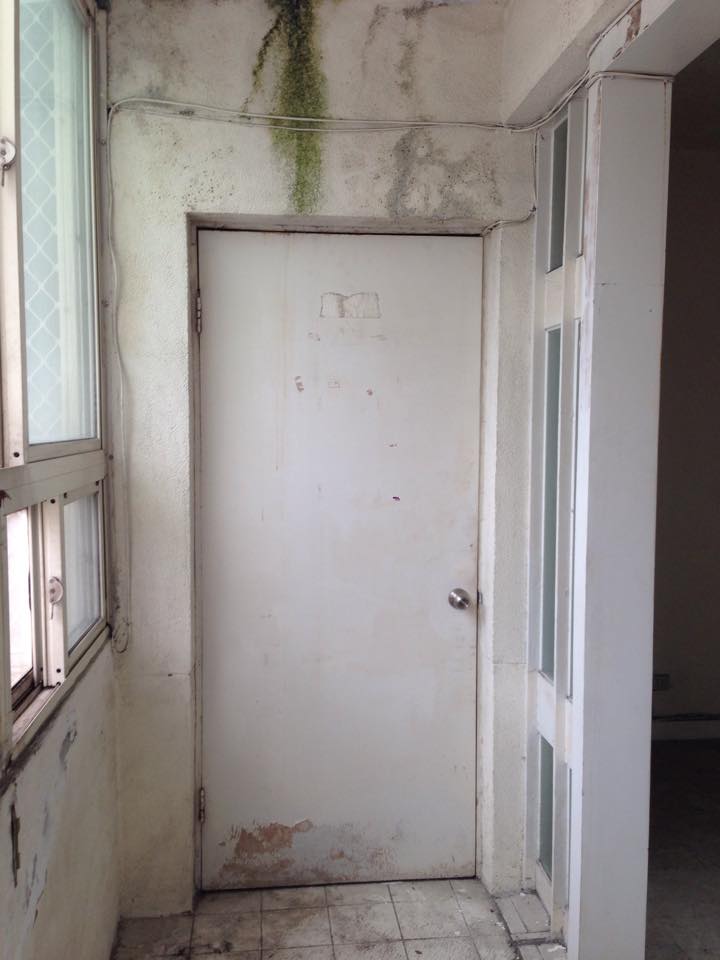 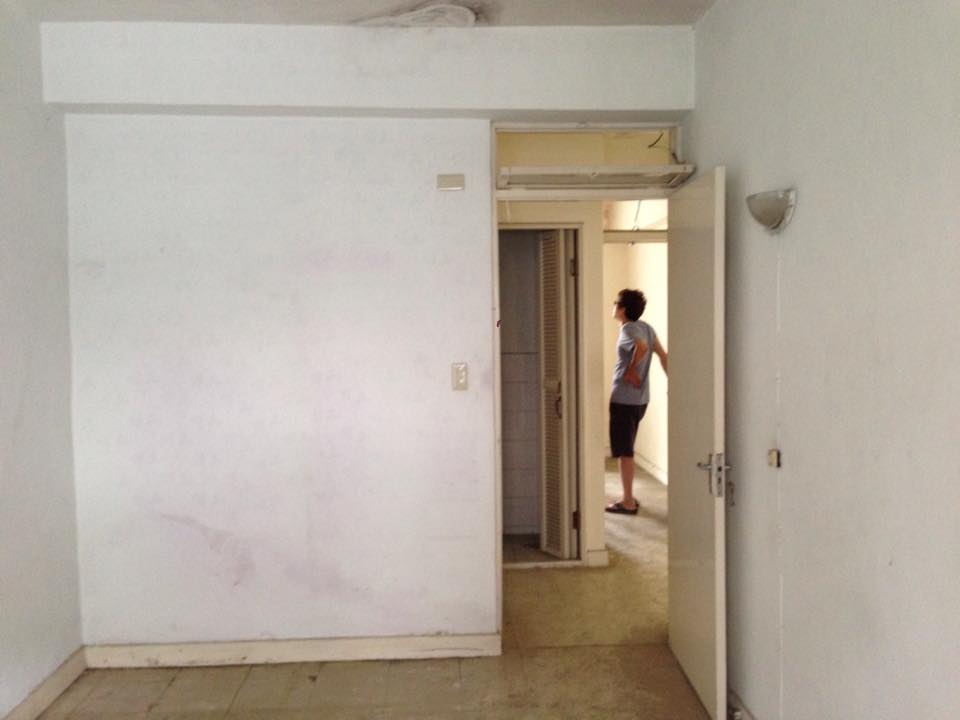 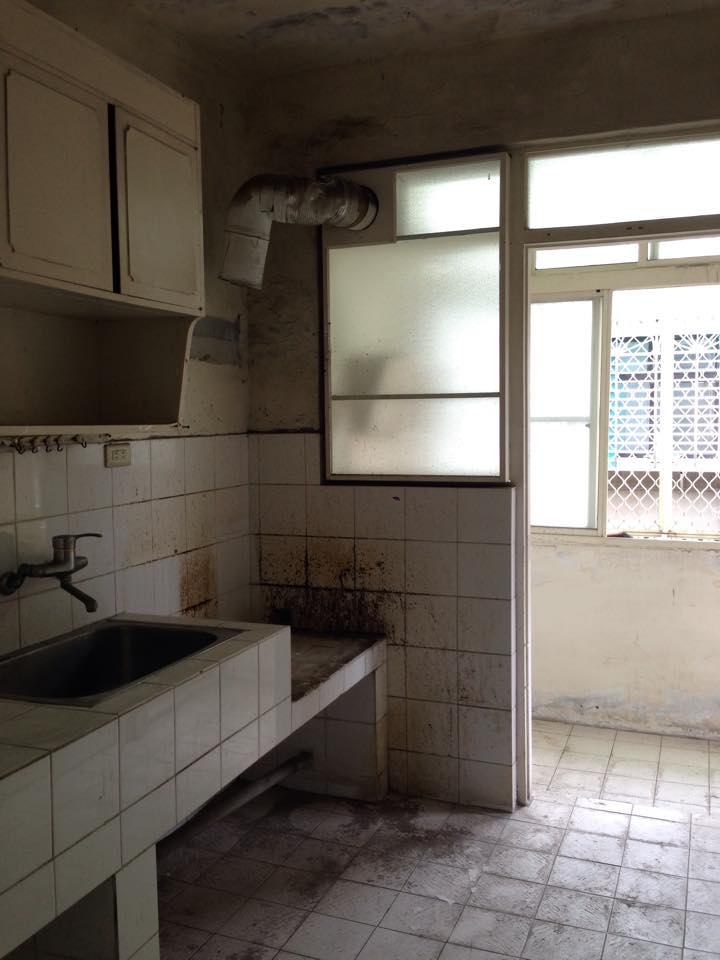 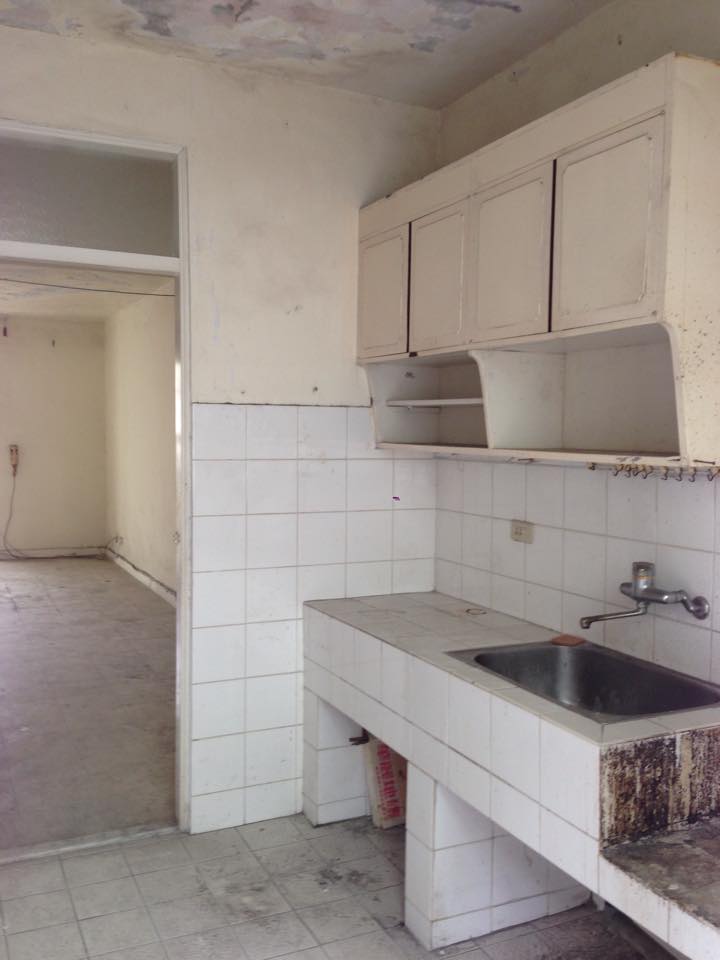 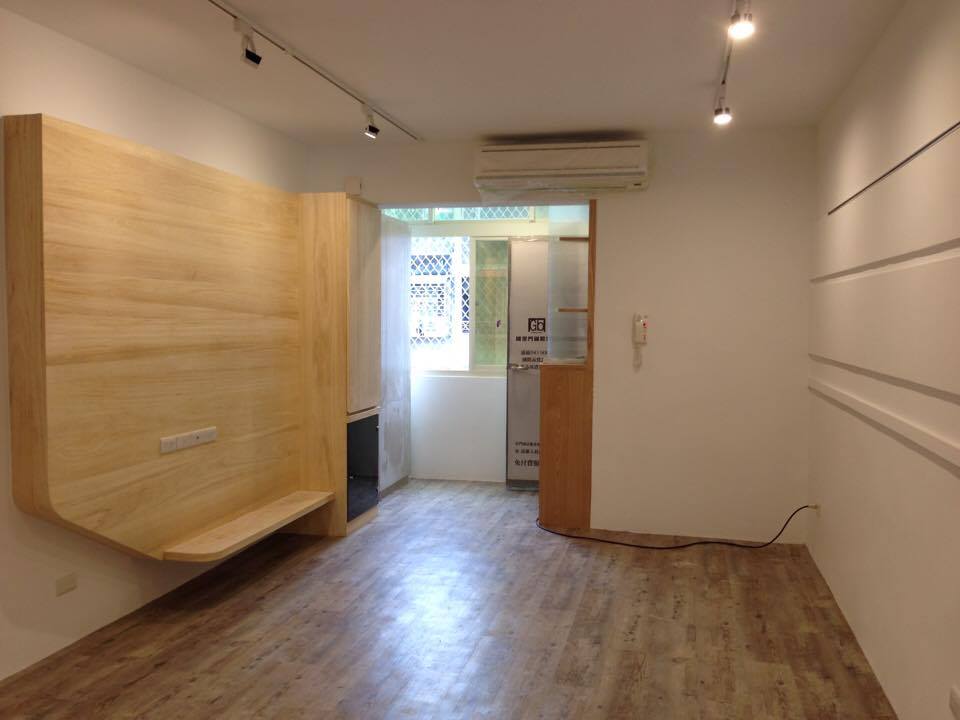 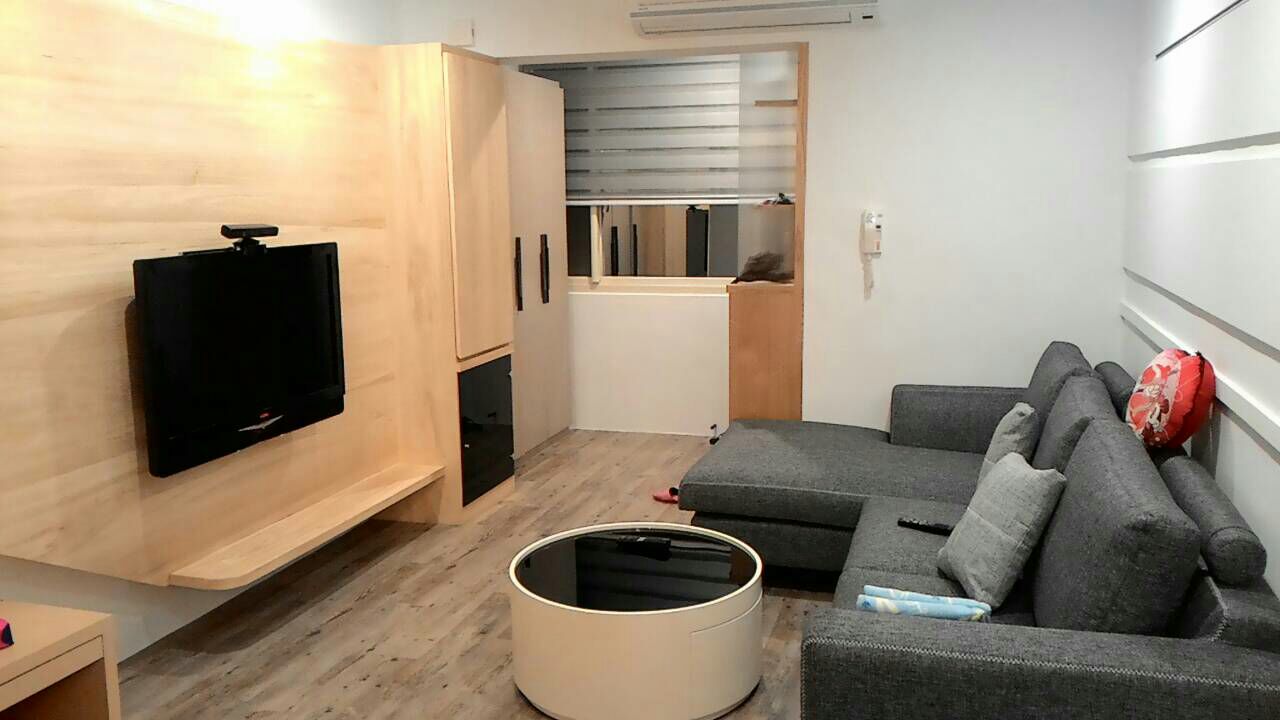 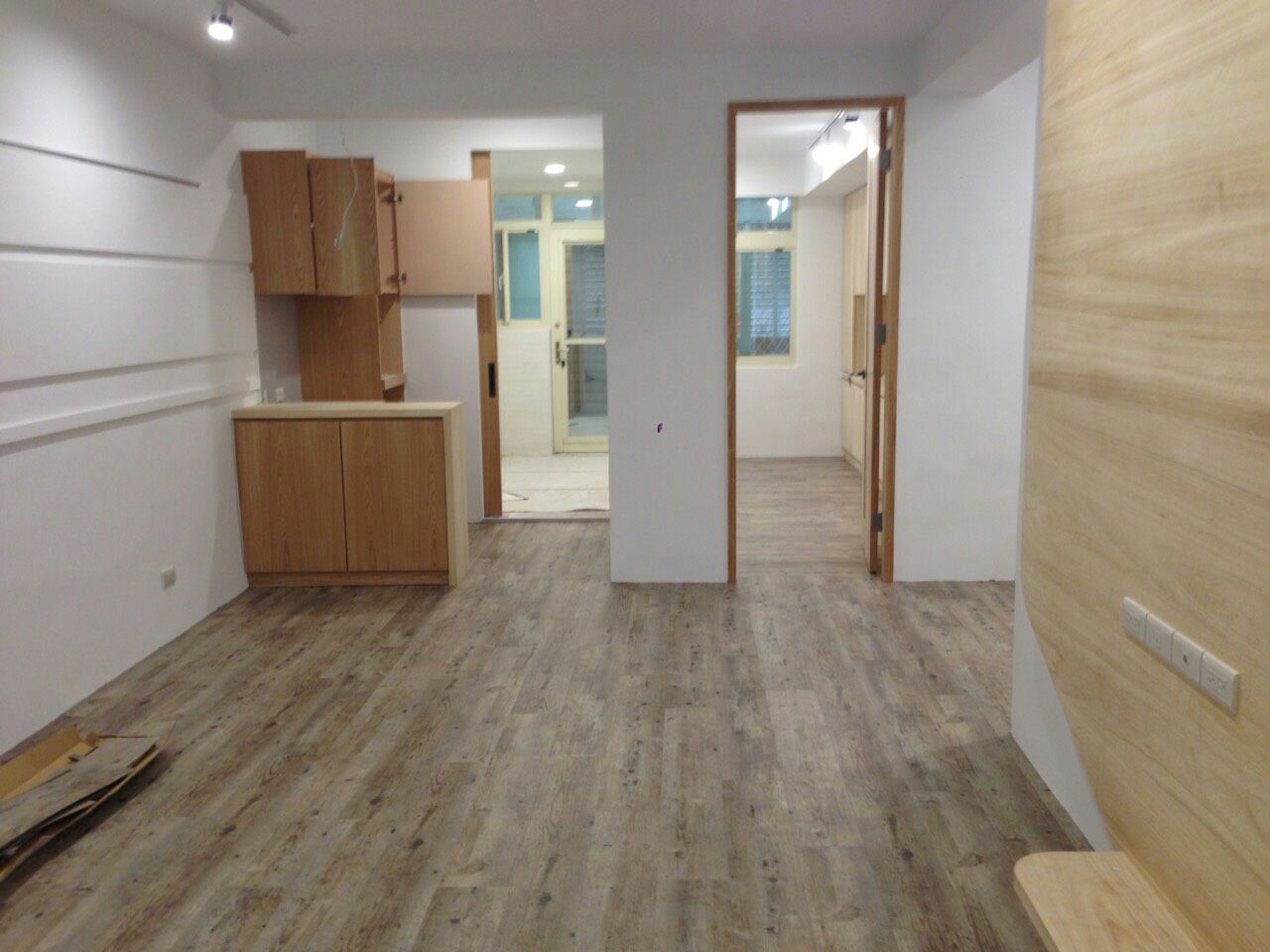 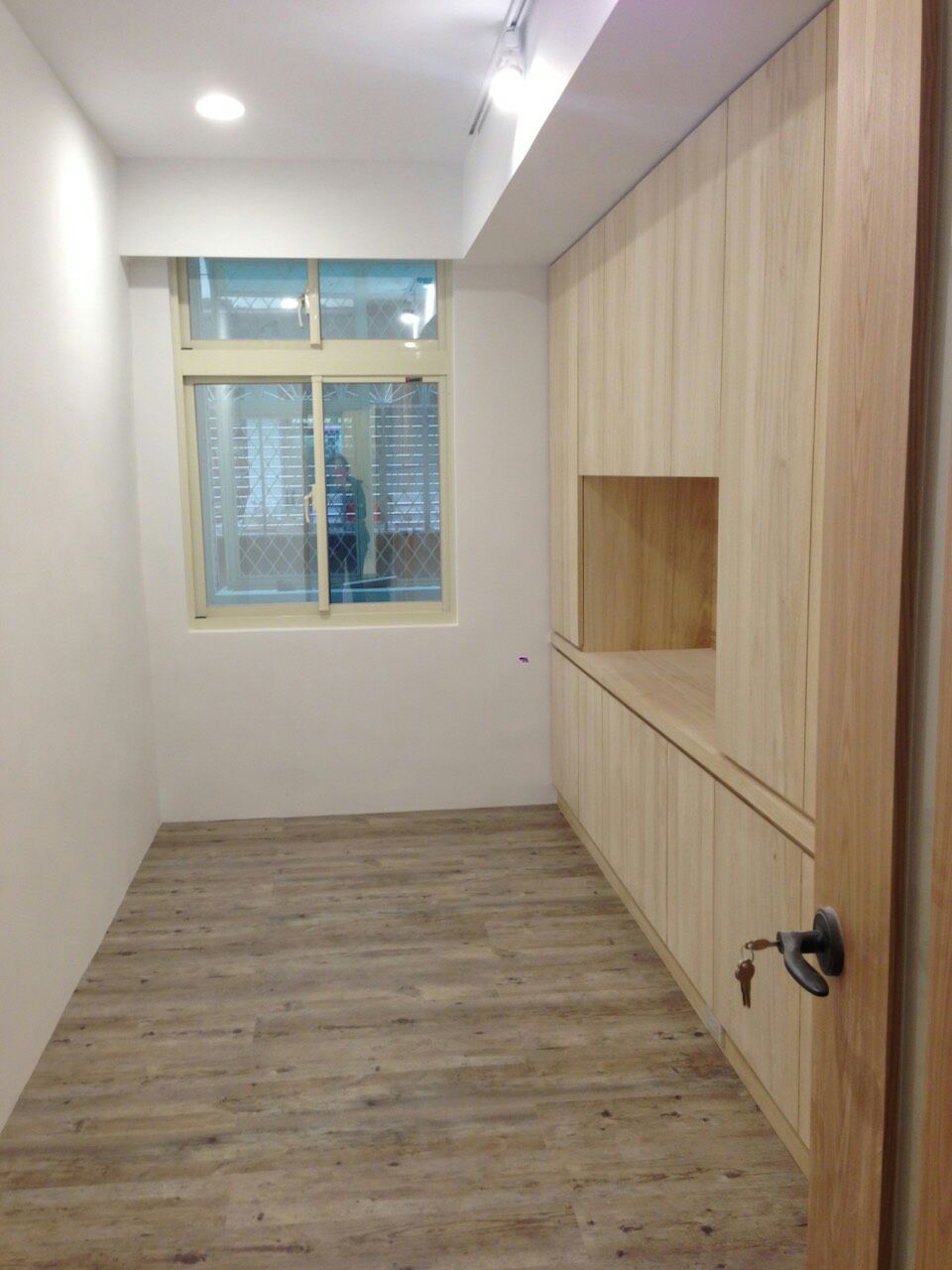 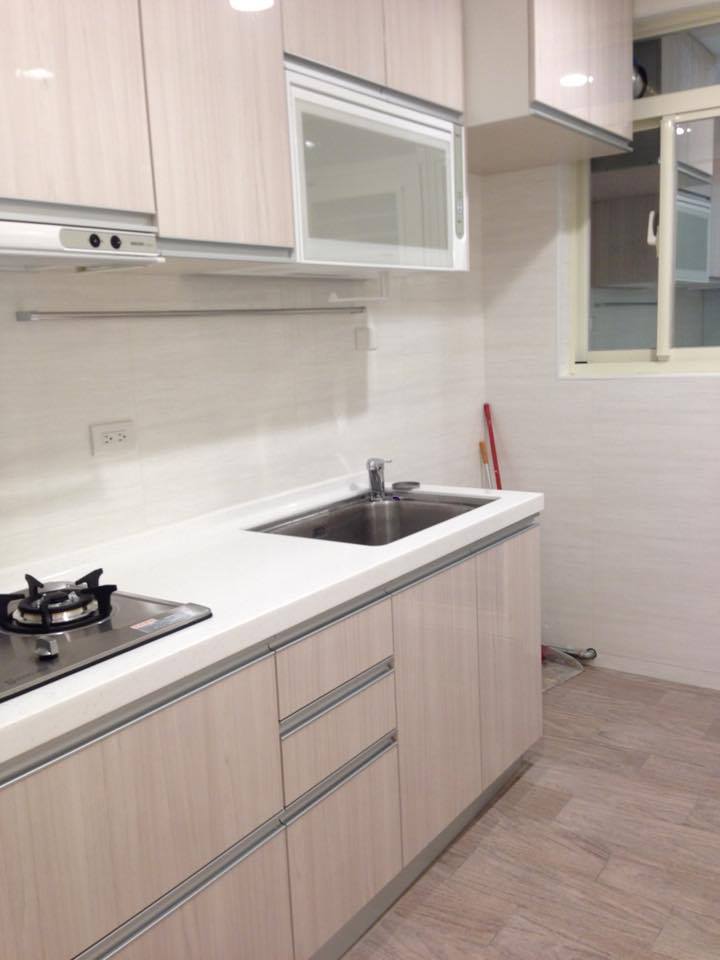 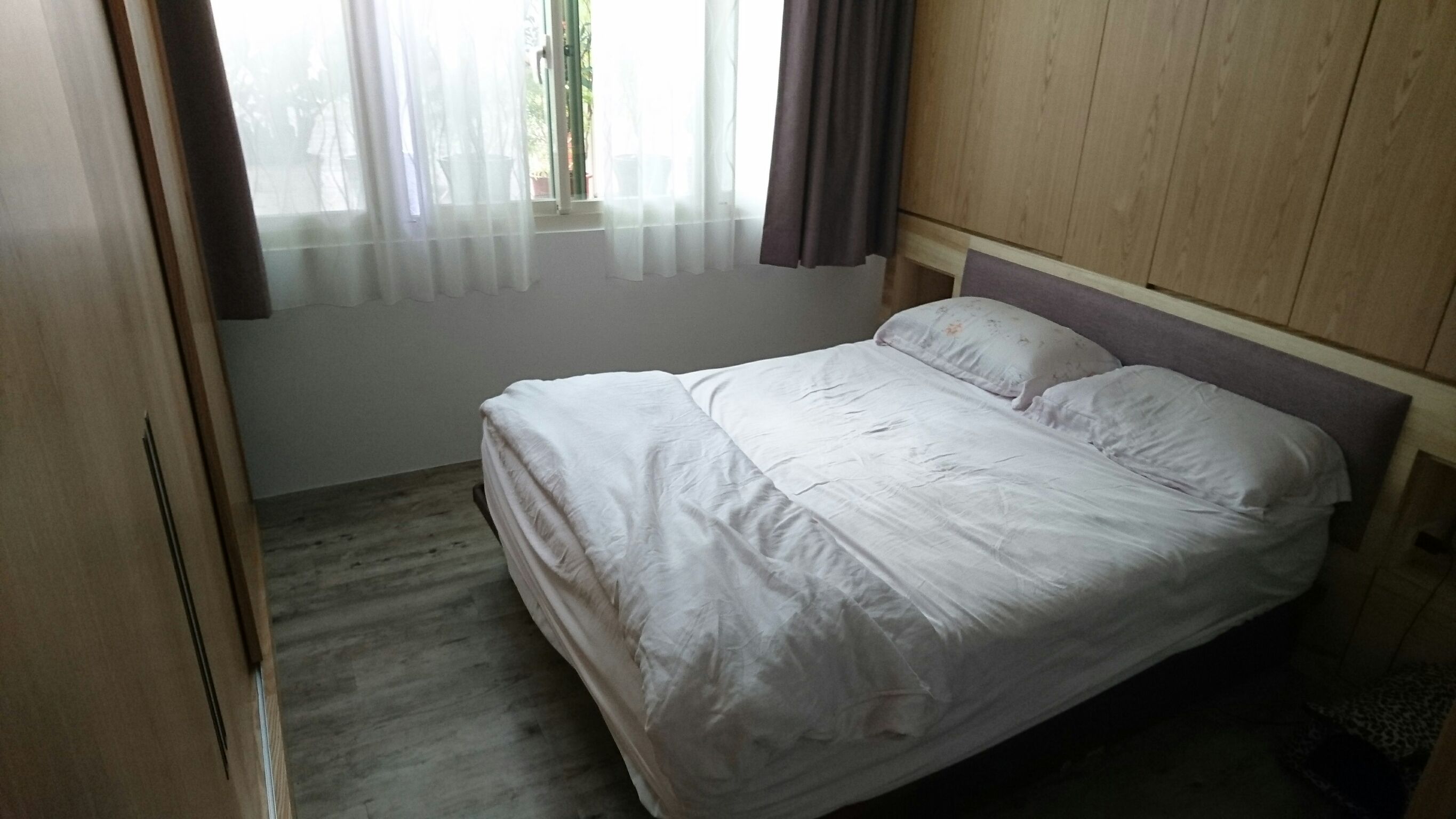